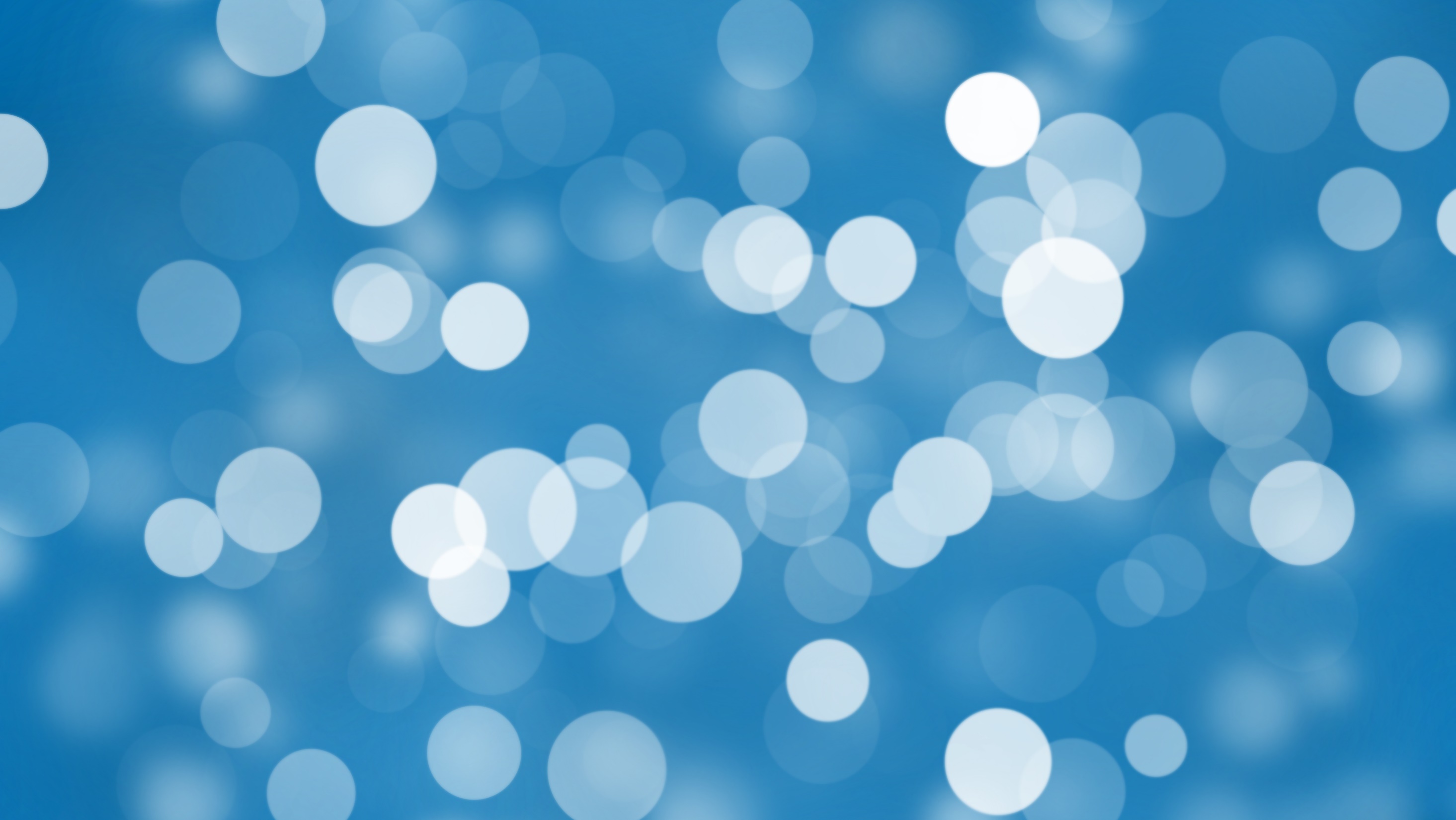 INSTRUMENTOS DE PLANEACIÓN
LIC ELISA CURAY
DOCENTE UNACH
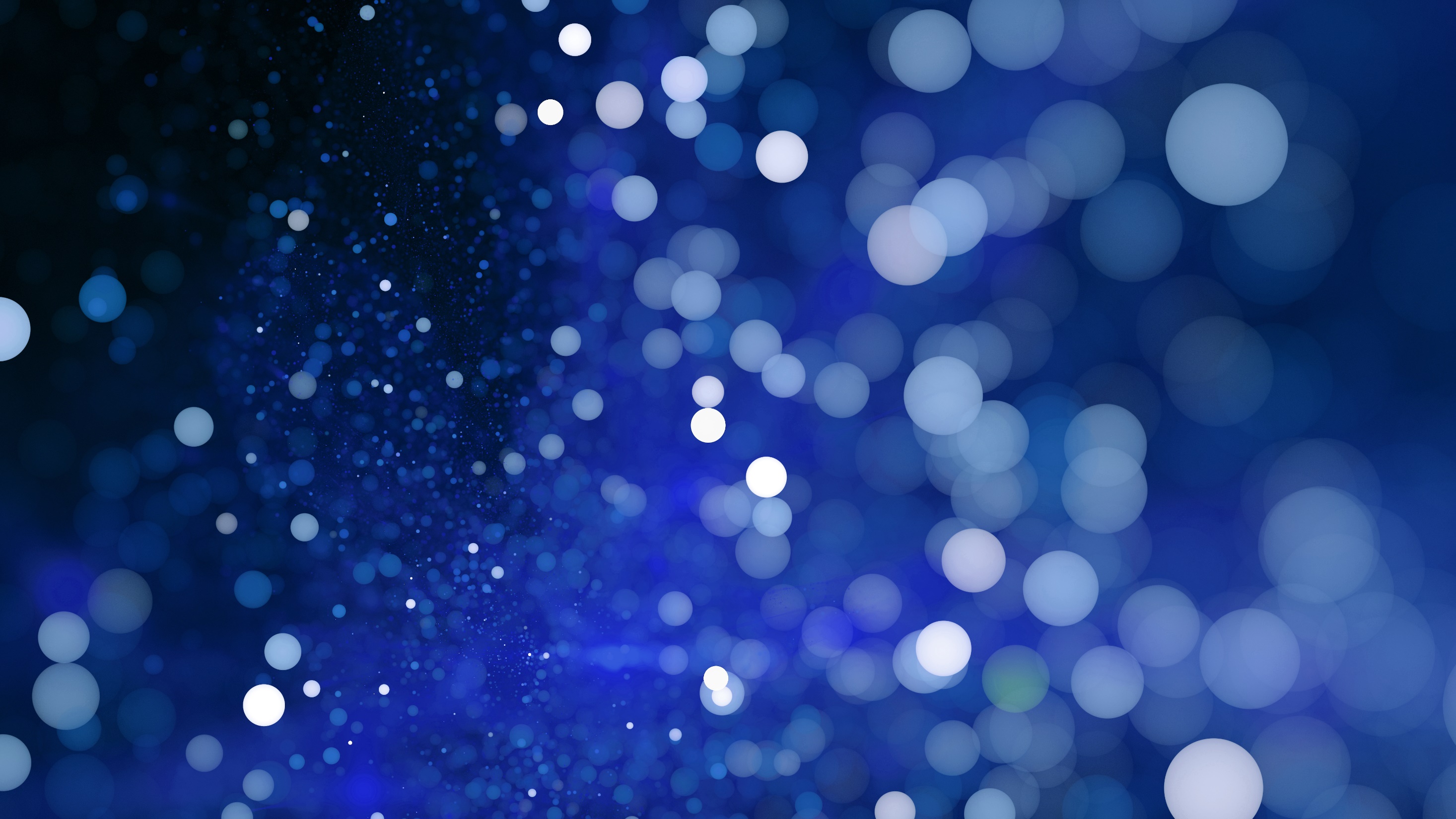 DIAGRAMA DE PERT y CPM
Los diagramas PERT (Program Evaluation and Review Technique). y CPM (Critical Path Method, significa método del camino crítico), son técnicas cuantitativas de utilidad en la planeación y evaluación de programas.
Permiten analizar y encontrar el camino más corto en la realización de un proyecto, al tiempo que se logra un adecuado uso de recursos y se evita el desperdicio de tiempos no productivos
Objetivos:

1. Hacer una planeación gráfica detallada que muestre las relaciones entre las actividades o eventos, su interdependencia, la importancia de cada una en el desarrollo general y el tiempo, así como los recursos necesarios para el proceso.

2. Conocer los tiempos libres en distintas etapas para hacer una distribución de recursos apropiada.
3. Conocer qué actividades pueden retrasarse o posponerse y cuáles son críticas y no permiten
demora.
4. Anticipar la fecha de terminación de un proyecto acordes con las necesidades y recursos disponibles por comparación con cursos alternativos.
5. Determinar la coordinación necesaria para lograr los objetivos.
Procedimiento:
• Determinar actividades
• Fijar tiempos para las actividades
• Jerarquizar actividades
• Elaborar la red
Analizar los diferentes cursos
• Señalar el camino crítico
• Hacer ajustes
• Tomar decisiones
Los proyectos que se planean con estas técnicas muestran un importante análisis al diseñar el plan.
Las actividades son las partes del proyecto que requieren un tiempo para su ejecución, generalmente desembocan en un evento clave.
Se representan por una flecha sobre la cual se anota el tiempo estimado para su ejecución:



El evento es el punto de terminación o inicio, no consume tiempo. Se representa por un círculo con el número de actividad que corresponda:
2 horas
1
2 horas
Fijar tiempos para las actividades
Si se requiere calcular el tiempo requerido para realizar las actividades, se puede elegir entre los
tres tipos que se establecen en el PERT, y que son:
• Óptimo. Corresponde al menor tiempo que puede emplearse en el desarrollo o ejecución
de un evento.
Probable. Es el tiempo considerado normal al ejecutar un evento.
Pésimo. Es el máximo tiempo que puede ocuparse en el desarrollo de un evento.
La fórmula empleada es: T = TO + 4 TM + TP/6
En donde:
T es igual a tiempo
TO es igual a tiempo óptimo
TM es igual a tiempo medio
TP es igual a tiempo pésimo
Si no es tan importante el cálculo estadístico del tiempo para la ejecución de un evento, se elige el CPM. 
Y se establece un tiempo promedio para las actividades necesarias en el desarrollo de un evento.
Jerarquizar actividades

Hay actividades que son previas al diseño del plan y a los eventos, otras actividades pueden ejecutarse simultáneamente y hay otras que son posteriores consiste en establecer prioridades, para lo cual se sugiere utilizar un formato que concentre los datos referentes
Elaborar la red
Sumar los tiempos más prolongados entre los eventos
Determinar la holgura que existe para ciertas actividades que se traducen en tiempo libre del responsable.
Hay un ejemplo se tiene el evento 1 con 8 horas, otro con 4, otro con 2  y deben sumar un total de 20 horas.
OTRO INSTRUMENTO
Lista de cotejo
En enfermería, es posible evaluar todas aquellas actividades que realizamos en la atención directa al paciente, las administrativas, de escritorio, de educación para la salud, en fi n, todas aquellas que se generan en el proceso de transformación de insumos en servicios.
Puede ser simple o compleja
Existe categorías previamente definidas, como son: opiniones de los pacientes, medición del desempeño, riesgo profesional, frecuencia en la ocurrencia de eventos de calidad, etcétera.
Los propósitos de las listas de cotejo son:
• Facilitar la concentración de datos
• Registrar los eventos
• Facilitar el análisis
• Comparar el logro de objetivos de los proyectos de calidad
Procedimiento para elaborar las listas de cotejo
Primer paso: Determinar las categorías de estudio

Las categorías para concentrar la información seguramente están definidas en el proyecto de calidad o en los rubros sobre los cuales se desea cotejar. Si no ocurriera así, se deben elaborar a partir del procedimiento o actividad que se evaluará.

Un ejemplo de las categorías para estudio en las actividades de la enfermera instrumentista pueden apegarse a los siguientes aspectos:
• Tipo de funciones que realiza la enfermera instrumentista
• Frecuencia con la que instrumenta
• Relación entre cumplimiento de requisitos para el puesto y calidad
• Frecuencia de errores al instrumentar
• Desperdicio de material estéril
• Cumplimiento de requisitos del equipo, material e instrumental de las salas quirúrgicas
Segundo paso: Definir el periodo

Para recabar información, consideramos los factores que apoyan o complican la recolección, entre ellos los recursos humanos para aplicarlas, el volumen de personas a observar y el volumen de documentos a revisar.
Tercer paso: Elaborar una lista de datos
Definidas las categorías es fácil hacer una lista de actividades en cada una de ellas; así, por ejemplo:
en relación con las actividades de la enfermera instrumentista, que es la categoría 1, puede elaborarse una lista como la siguiente:
Categoría 1. Funciones de la enfermera instrumentista.
1. Informar con un día de anticipación sobre los eventos quirúrgicos en el servicio.
2. Presentar al quirófano con puntualidad y debidamente uniformada.
3. Verificar si se modificó la programación.
4. Solicitar en la central de equipos el instrumental, ropa y material que va a utilizar, así como firmar el vale correspondiente.
5. Supervisar el correcto aseo de la sala y vigilar que el mobiliario esté completo y en su lugar.
6. Cerciorarse del funcionamiento de los aparatos eléctricos médicos.
7. Verificar la identificación del paciente por medio del brazalete.
8. Con ayuda de la enfermera circulante, abrir los bultos de ropa, instrumental y suturas.
9. Iniciar el lavado de manos 15 minutos antes de la hora fijada para la intervención
Cuarto paso: Diseñar el formato de la lista
La forma en que pueden organizarse los datos de la lista de cotejo depende de los que se desea analizar.
DIAGRAMA CAUSA-EFECTO DE ISHIKAWA
El propósito es encontrar las causas reales que ocasionan las desviaciones. Es importante señalar que la teoría de la toma de decisiones utiliza el llamado “árbol de decisiones”, que es muy semejante al diagrama de Ishikawa.

Por ejemplo identificar problemas en un servicio hospitalario.
Es también conocido como el diagrama de “espina de pescado "o diagrama causa efecto. Fue desarrollado por el Ing. Japonés Kaoru Ishikawa en a década de 1960. 

Es una herramienta valiosa para investigar y comprender la raíz de un problema. Con eso se facilita la identificación de soluciones efectivas y la toma de decisiones.
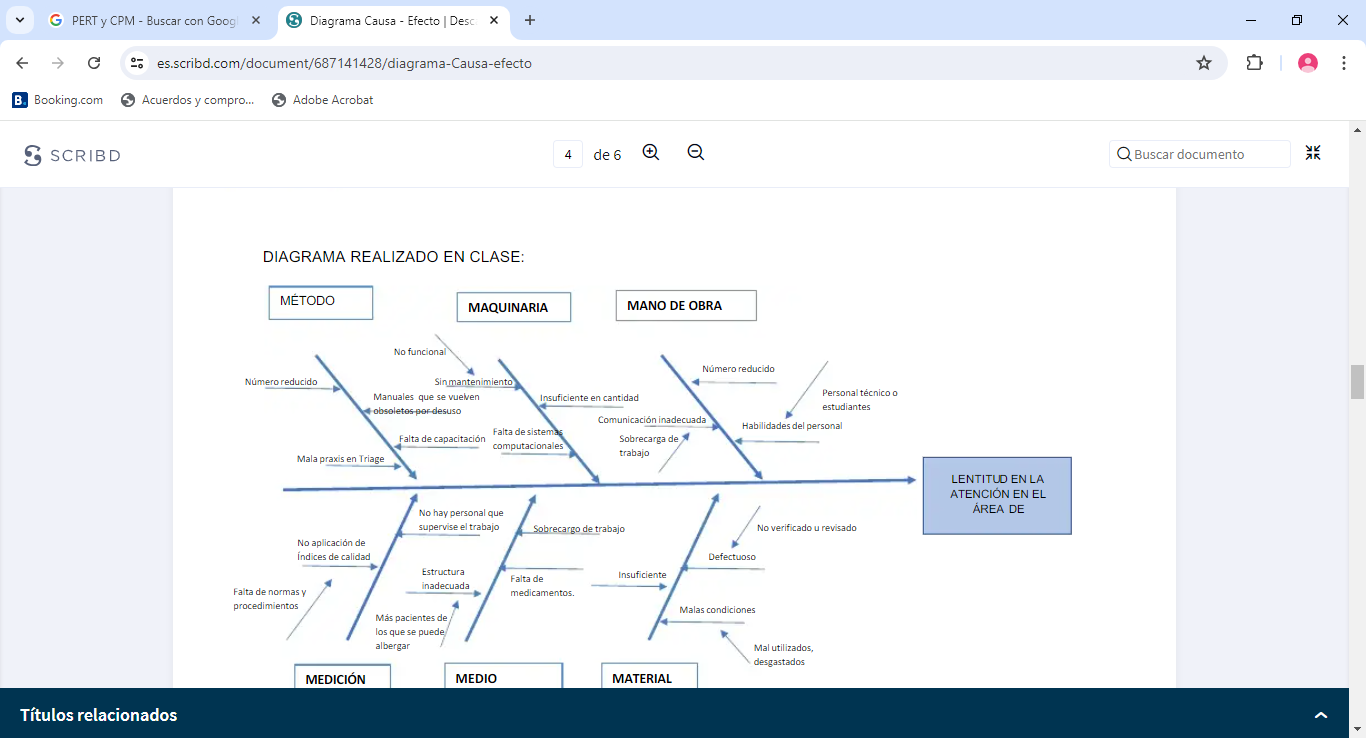 Procedimiento
1. Seleccionar el problema. Colocándolo en un rectángulo a la derecha. Dibujar una fl echa
gruesa apuntando hacia el rectángulo en el cual pusimos el problema que se desea analizar

2. Se enumeran las posibles causas. ¿Cuál es la causa que origina el problema? A ésta se le denomina causa primaria.
Si se analizan procesos de transformación es recomendable tomar en cuenta los siguientes aspectos:
• Personal que realiza el proceso
• Método que se emplea en el proceso
• Material, equipo e instrumental
• Medio ambiente

3. Se procede a encontrar las causas de las mismas, a las cuales se les llamará causas secundarias y se les coloca como otras flechas que se conectan a la fl echa principal.

4. Se interpreta el diagrama. Mediante la investigación y el análisis es posible solucionar los problemas de raíz
EJEMPLO SIMPLIFICADO
FODA
Evaluar el ambiente interno: es decir, las fortalezas y las debilidades.
Evaluar el ambiente externo: Las oportunidades y amenazas
La matriz FODA se realiza en ocho pasos:
1. Elaborar la lista de fuerzas o fortalezas internas que son claves.
2. Hacer una lista de debilidades relevantes.
3. Elaborar una lista de las oportunidades que se presentan en el ambiente.
4. Hacer una lista de amenazas externas que pueden afectar a la empresa.
5. Registrar estrategias FO que requieren adecuar las fuerzas internas a las oportunidades externas.

6. Registrar estrategias FA que resultan de acomodar las fuerzas internas a las amenazas externas.

7. Registrar estrategias DO al empatar las debilidades internas a las oportunidades externas.
8. Registrar estrategias DA que son tácticas defensivas que pretenden disminuir las debilidades internas y evitar las amenazas del entorno.
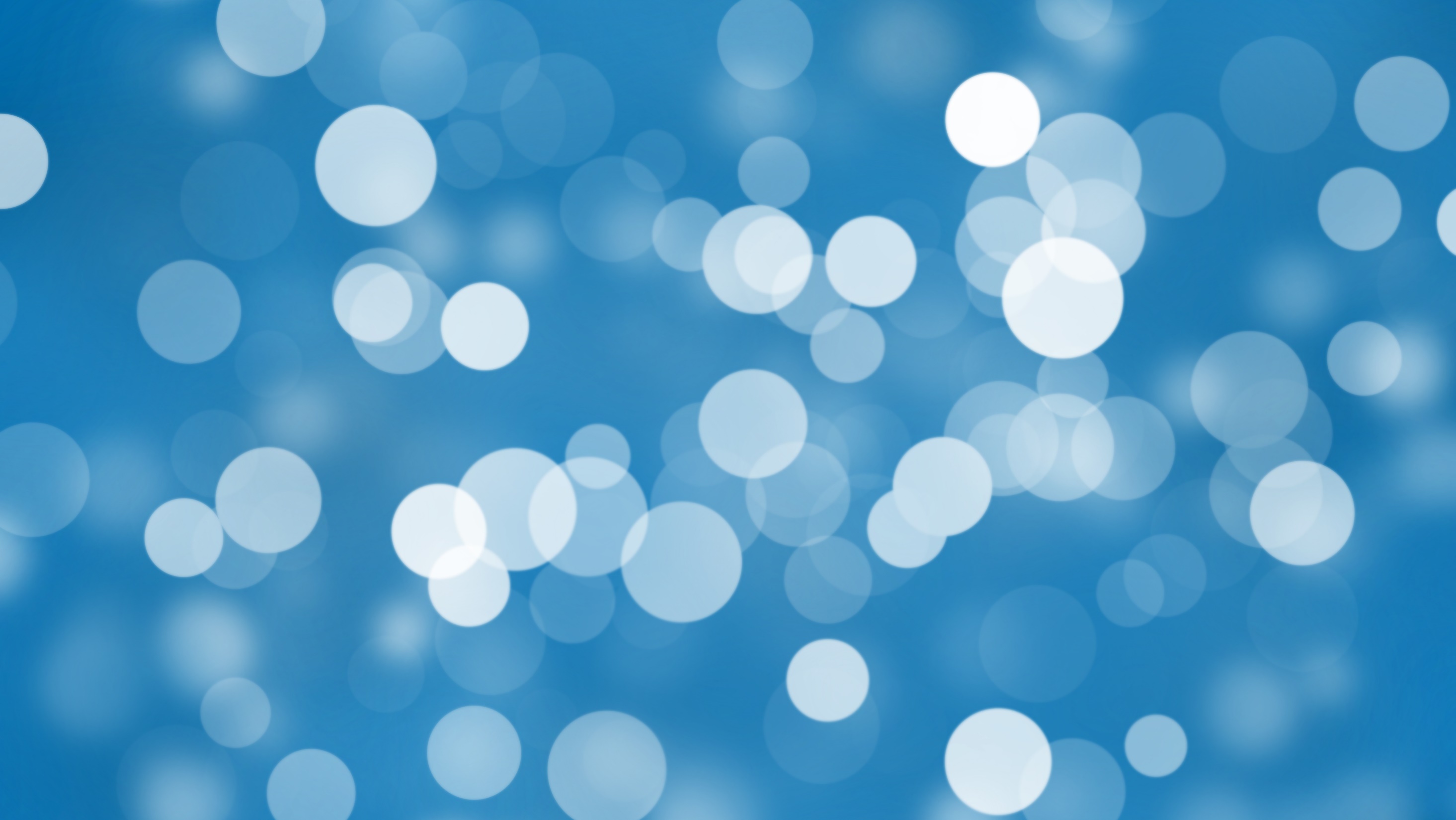 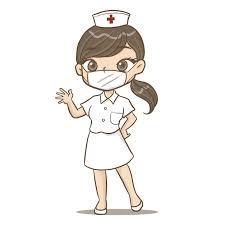 Gracias